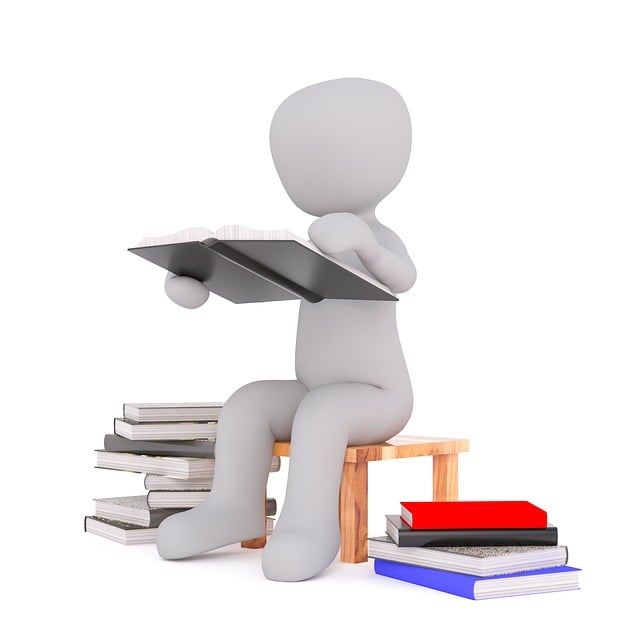 Curso escolar 2024
Resoluciones, indicaciones
 y circulares metodológicas 
vigentes.
RESOLUCIÓN 119 /21
"Manual de normas y procedimientos para la organización, ejecución y
control del proceso de ingreso a la Educación Superior"
RESOLUCIÓN MINISTERIAL  47/22
Reglamento organizativo del proceso docente y de dirección del
trabajo docente y metodológico para las carreras universitarias.
INSTRUCCIÓN  No. 3/2015
Metodología  para  la  calificación  de exámenes  parciales y  finales 
en  las  carreras de Ciencias Médicas.
RESOLUCIÓN 132/20
Orientaciones metodológicas que instrumentan la Resolución 132/20 del ministro de salud pública y las 
indicaciones de la dirección de docencia médica para reorganizar y culminar el curso escolar 2019 – 2020 en las carreras de Ciencias Médicas.
RESOLUCIÓN  29 /2015
Metodología para la ejecución de 
los exámenes estatales en las 
Universidades de Ciencias Médicas
Protocolo para ejecutar y controlar el desarrollo de la Educación en el Trabajo en Ciencias Médicas
1 diciembre / 2022
RESOLUCIÓN No.80 /22
“Manual para la gestión de los procesos en las secretarías de las instituciones de educación superior”.
Registros de asistencia y evaluación
Acta de Comparecencia a Examen Final (7) días hábiles
Los símbolos o claves a utilizar por el profesor en el Acta de Comparecencia a Examen Final
[Speaker Notes: b) Sin derecho a examinar por insuficiente aprovechamiento en las evaluaciones docentes: se anota SD/E en el espacio de la firma del estudiante (que significa sin derecho por evaluación) y como tiene derecho a presentarse en la segunda y la tercera convocatoria de examen, se le anota la calificación obtenida en la convocatoria que corresponda.
c) Sin derecho a examinar por no cumplir los requisitos de asistencia: se anota SD/A en el espacio de la firma del estudiante (que significa sin derecho por ausencias) y en el espacio de la calificación del examen de la primera convocatoria se pone 2. Se repite en la segunda y tercera convocatoria de  examen
ARTÍCULO 275. Constituye una violación de la disciplina laboral que el profesor no entregue un Acta de Examen y la asignatura no sea incluida en la información estadística de resultados de la evaluación. Los decanos o directores analizarán
estos casos en sus respectivos consejos de dirección y adoptarán las medidas disciplinarias correspondientes, según la legislación vigente]
RESOLUCIÓN No. 60/11
Sistema de Control Interno que se diseñe y se decida implementar en su órgano, organismo, organización y entidad.
acceso restringido a los recursos,  y registros
control de las tecnologías de la información y las comunicaciones:
Control indicadores de rendimiento y de desempeño
INDICACIÓN No. 550
Internado vertical carrera Medicina
RESOLUCIÓN No.115 /23
Indicaciones de manejo de la lengua materna, en particular las de ortografía, redacción y expresión oral.